S . W . O . T
Apa itu SWOT ?
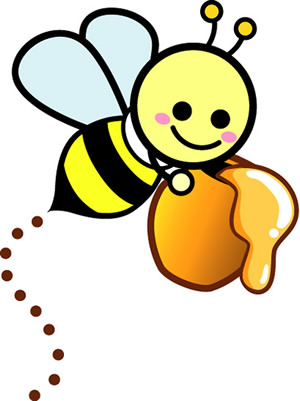 Kekuatan (Strenghts)
Faktor-faktor apa saja yang dimiliki oleh Organisasi yang bisa dianggap kekuatan untuk melaksanakan program
Sumber daya yang dimiliki
Kompetensi
Jumlah
 Apa lainnya?
Kelemahan (Weaknesses)
Faktor-faktor apa saja yang menjadi kelemahan (kekurangan) organisasi untuk melaksanakan program
Kompetensi
Sumber daya
 Apa lagi ?
Peluang (Opportunities)
Faktor lingkungan yang bisa didayagunakan untuk pengembangan organiasi dan untuk melaksanakan program
Faktor-faktor apa  saja yang dapat menyebabkan terjadinya peluang yang dapat ditangkap oleh untuk melaksanakan program
Ancaman (Threats)
Faktor-faktor apa saja yang dapat dikategorikan menjadi ancaman bagi organisasi atau bagi program
 Organisasi harus dapat mengantisipasinya dengan strategi-strategi yang akan dijalankan
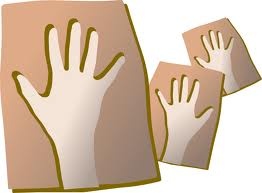 Analisis SWOT
Mengetahui posisi
Organisasi sekarang
Dlm lingkungannya
SWOT
Formulasi
Strategi
Diskusi
Alternatif strategi